public
Sub Saharan Africa
An Introduction to DHL Express operation in SSA Region
DHL Express
The number 1 Express and logistics company in the world
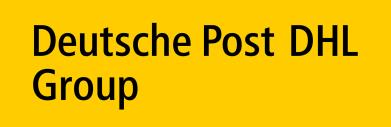 Corporate Center
Mail
EXPRESS
GLOBALFORWARDING, FREIGHT
SUPPLY CHAIN
DHL Customer Solutions & Innovation
GLOBAL BUSINESS SERVICES
DHL Express Sub Saharan Africa | Location | xx Month 20xx
0
DHL
FedEx
UPS
TNT
Others
The industry leader
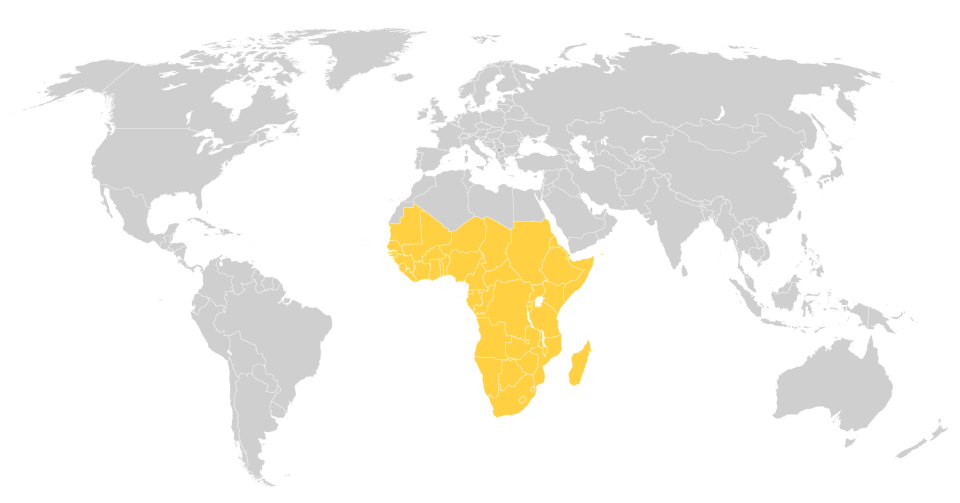 Europe
10%
Americas
15%
5%
40%
15%
25%
Asia Pacific
25%
10%
EEMEA
30%
35%
60%
25%
5%
45%
10%
20%
10%
10%
10%
*2009 | TDI market value per region
DHL Express Sub Saharan Africa | Location | xx Month 20xx
15
37
Years in Africa as Leader & Pioneer
51
Countries & Territories
3,800
Retail Service Points
Dedicated Aircraft
1,250
Vehicles
400
Commercial Flights
Experience, unparalleled infrastructure and great people
16,000
1978
3,500
Certified International Specialists
Active Customers and 
Thousands of Cash Customers
First Office in South Africa
DHL Express Sub Saharan Africa | Location | xx Month 20xx
Undisputed leader in Africa
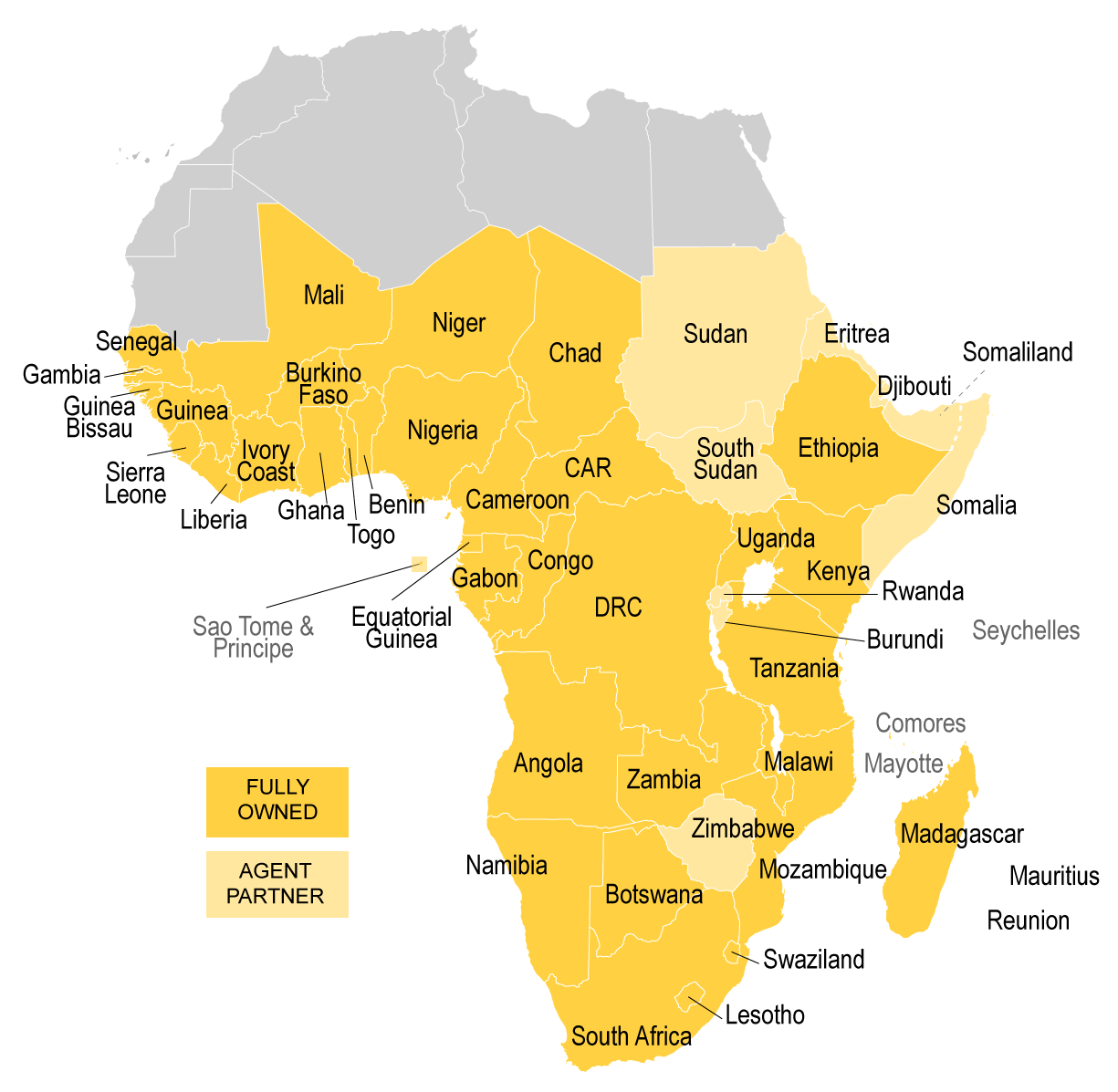 40 fully owned subsidiaries 
11 agencies
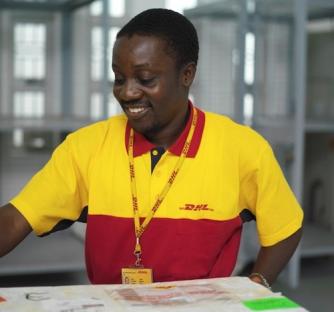 DHL Express Sub Saharan Africa | Location | xx Month 20xx
Unparalleled infrastructure and best in class operations
>95%
Transit Performance
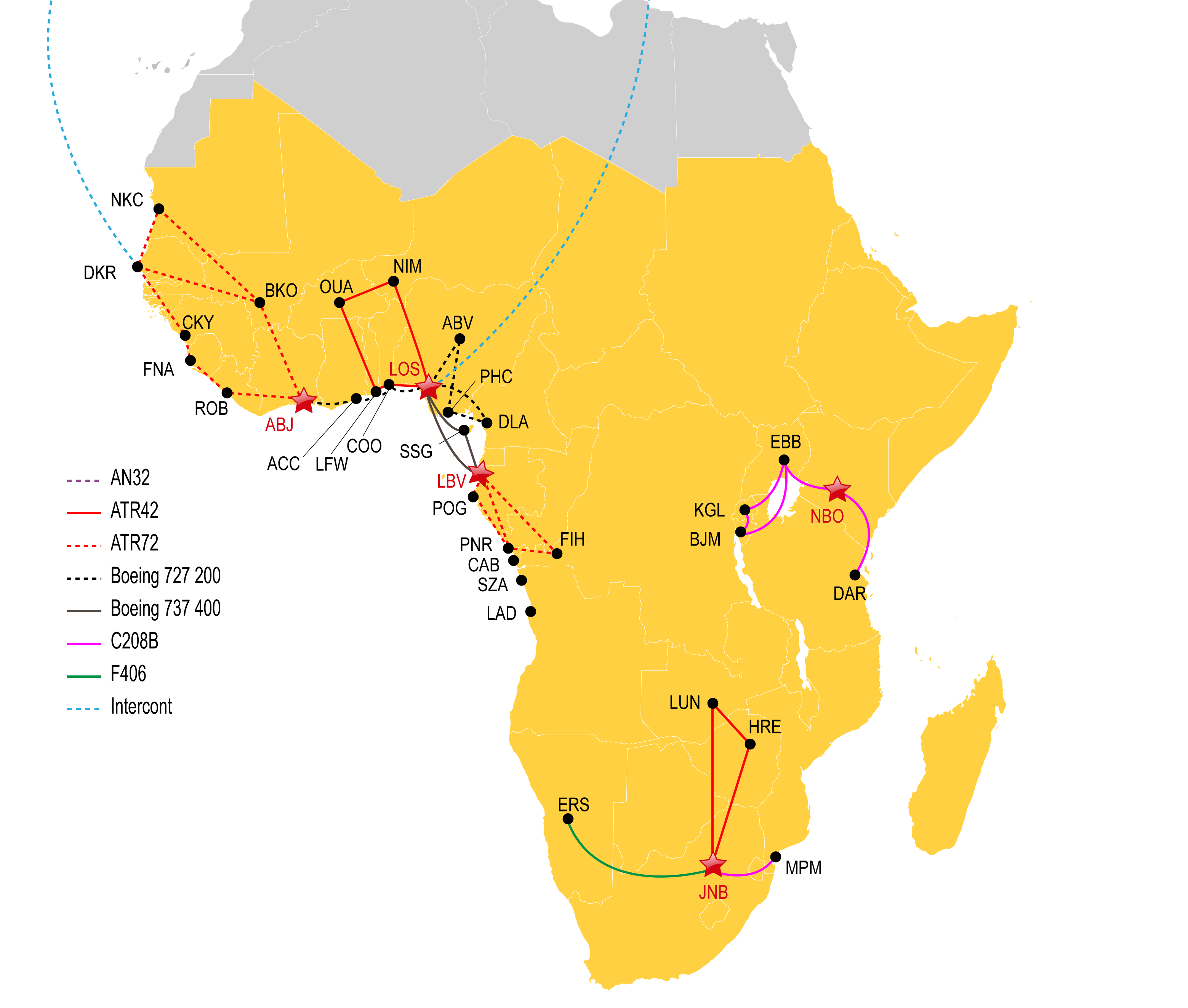 >90%
Pre noon city delivery
QCC
Quality Control Center
19
TAPA certified facilities with more on the way
> 70%
Cleared on arrival
12.5
Million shipments
5 hubs at 
the core of 
our operations
56
Million Tones
> 80%
Pick Up within 60 minutes of booking
DHL Express Sub Saharan Africa | Location | xx Month 20xx
ANC
ANC
LEJ
EMA
BRU
CDG
FRA
JFK
ICN
ICN
LAX
LAX
GSO
CVG
CVG
PVG
DEL
BAH
PVG
MIA
HKG
MEX
DXB
HKG
SJU
DKR
BKK
SJO
CCS
LOS
PTY
BOG
SIN
GYE
PER
SYD
AKL
Connecting Africa with the World and the World with Africa
Lines on map do not include weekend, commercial,  one-off or special routings.
DHL Express Sub Saharan Africa | Location | xx Month 20xx
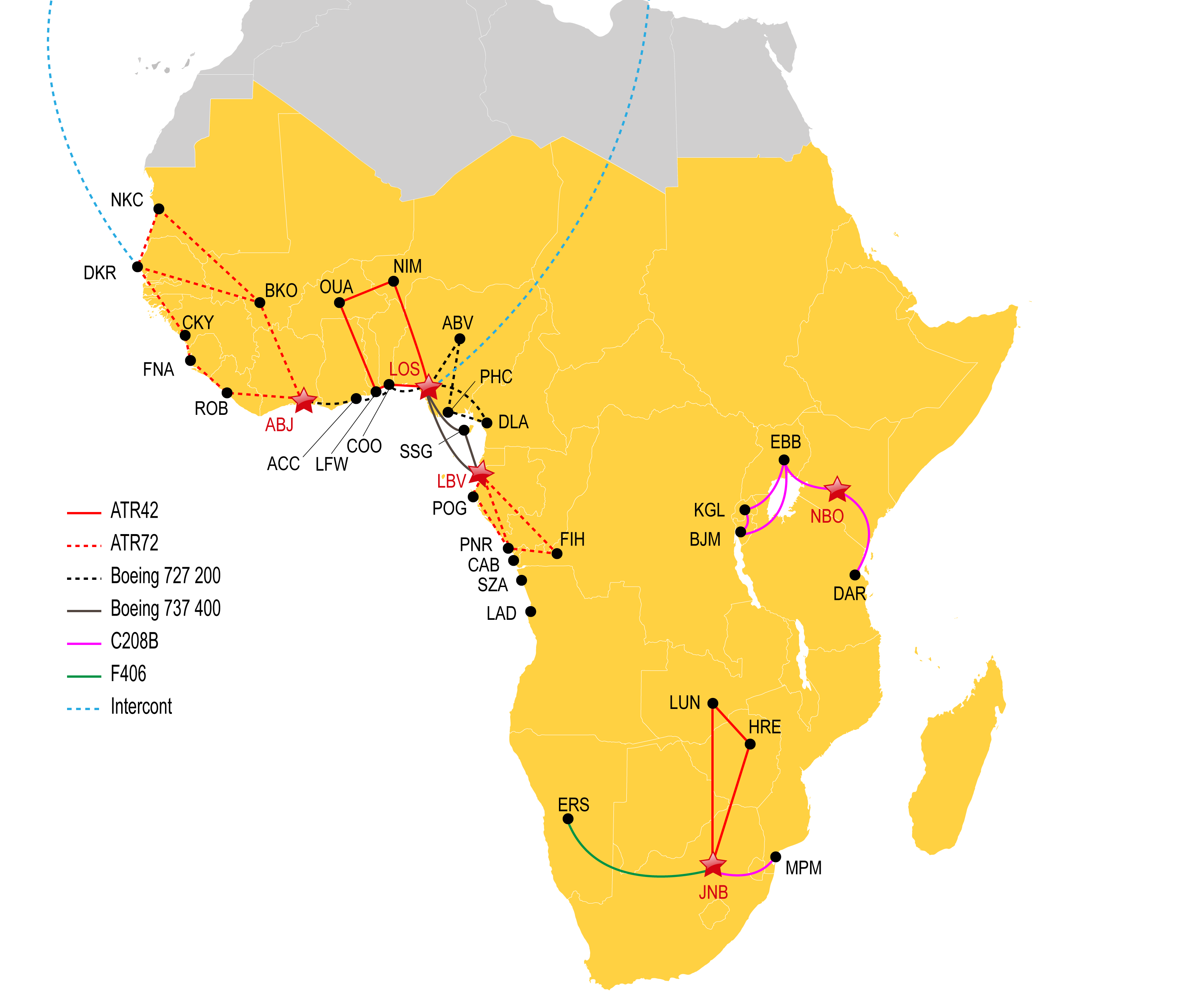 Sub-Saharan Africa hub catchment areas
ZA
Johannesburg
Africa & the World connected with five hubs
Nairobi
KE
NG
Lagos
Routing depends on various factors: Customer requirements, market leading transit time, competitor offering, shipment volume from point A to B
Hubs act as points of consolidation and bring down unit cost
CI
Abidjan
GA
Libreville
5 hubs at 
the core of 
our operations
DHL Express Sub Saharan Africa | Location | xx Month 20xx
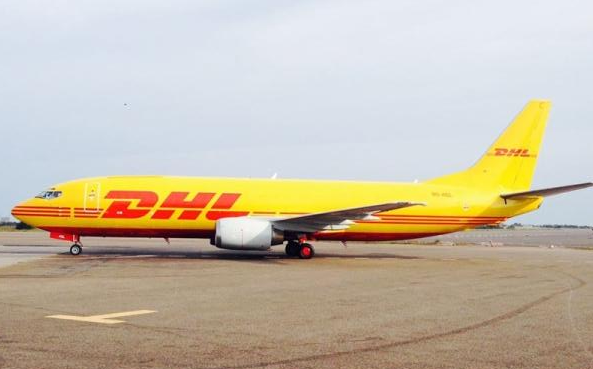 Boeing 737-400
No. in Fleet:      1
Capacity:	20.8 Metric Tons
Max. Range      2,500 km’s
DHL Hubs:	LBV
Door Size:	216 x 348 cm’s
Cargo Hold:      38.5 CBM
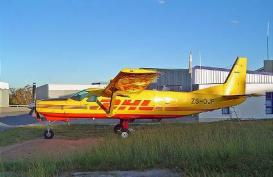 Cessna C208B Grand Caravan
No. in Fleet       3
Capacity:	1.1 Metric Tons
Max. Range:     2,000 km’s
DHL Hubs:	NBO & JNB
Door Size:	1.27 x 1.24 cm’s
Cargo Hold:      12 CBM
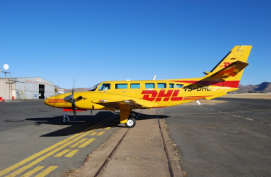 RIEMS F406 Caravan II
No. in Fleet:	1
Capacity:	1 Metric Ton
Max. Range:	2,135 km’s
DHL Hubs:	JNB
Door Size:	124 x 116 cm’s
Cargo Hold:	6.5 CBM
Only carrier to have a dedicated air network in Africa
DHL Express Sub Saharan Africa | Location | xx Month 20xx
Only carrier to have a dedicated air network in Africa
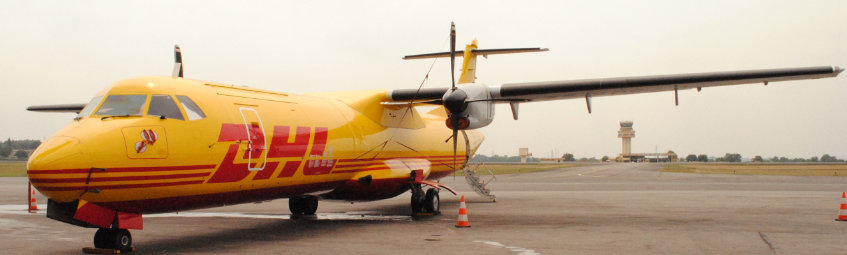 ATR 72F
No. in Fleet:	2 (1 x LCD palletized, 1 x normal config)
Capacity:	7.8 Metric tons
Max. Range:	1,650 km’s
DHL Hubs:        DKR, LBV
Door Size:	204 x 303 cm’s
Cargo Hold:	75 CBM
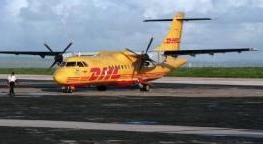 ATR 42-320
No. in Fleet:      3
Capacity:          4.5 Metric Tons
Max. Range      1,554 km’s
DHL Hubs:        LFW, ABJ, JNB
Door Size:         216 x 348 cm’s
Cargo Hold:      38.5 CBM
DHL Express Sub Saharan Africa | Location | xx Month 20xx
10
Boeing 767 Freighter
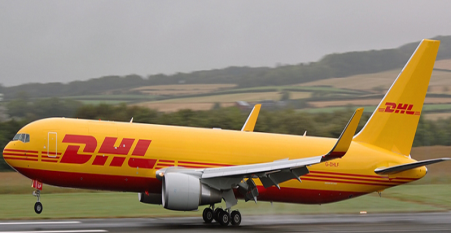 West Africa – dedicated air network
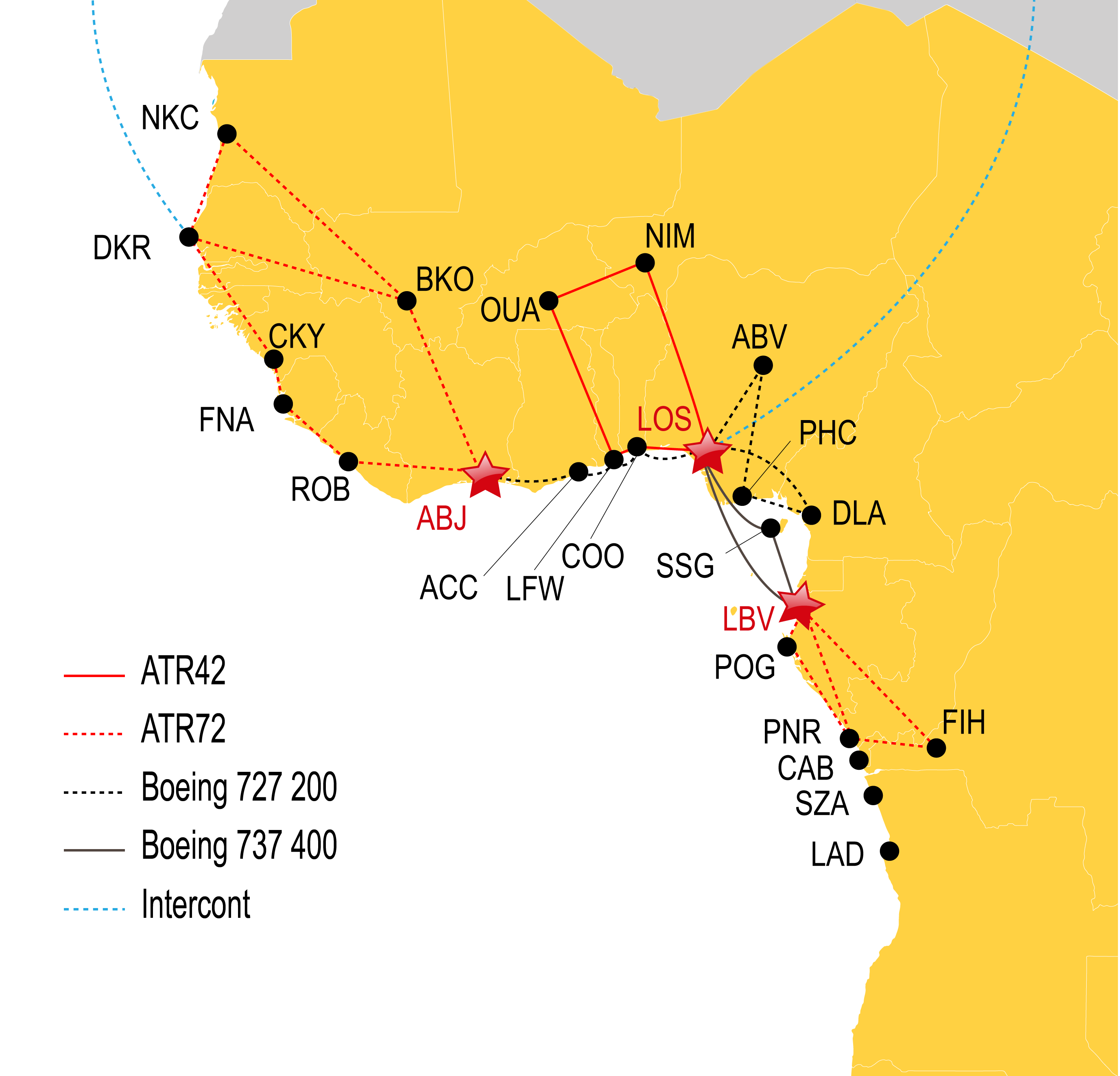 1 x  A300
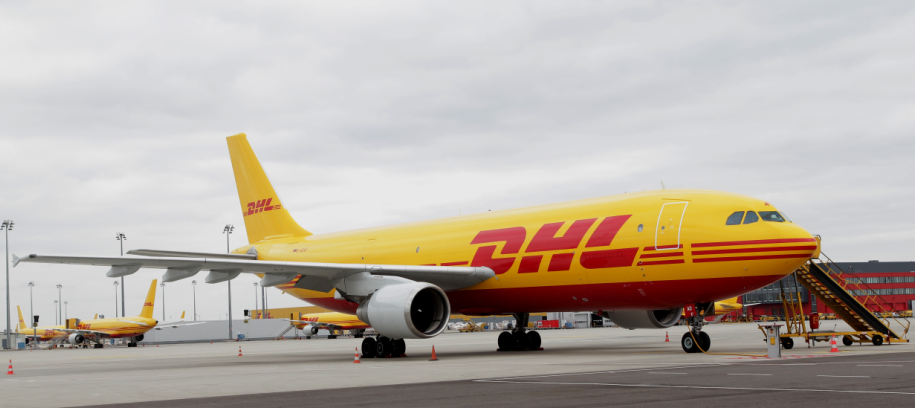 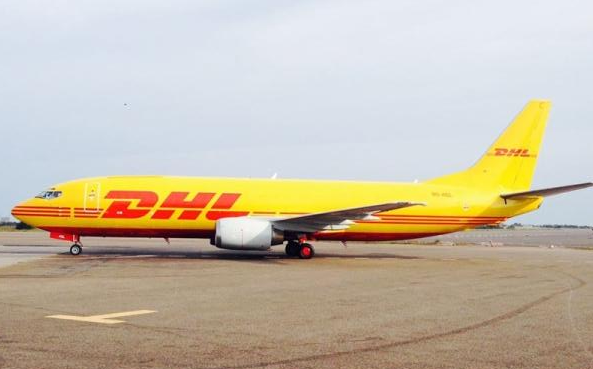 1 x B737
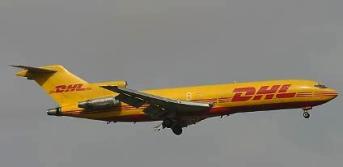 2 x Boeing 727F
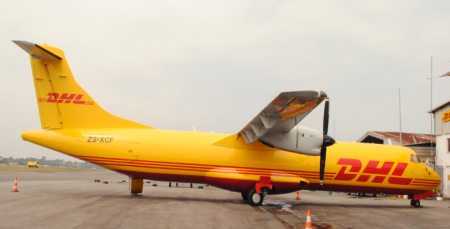 DHL Express Sub Saharan Africa | Location | xx Month 20xx
2 x ATR 42 & 2 ATR72
DHL Express TDI MENA Network Review
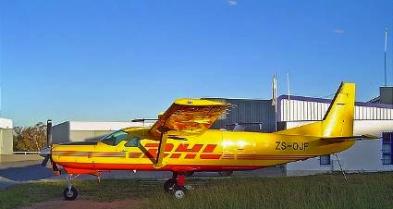 3 x Cessna C208B
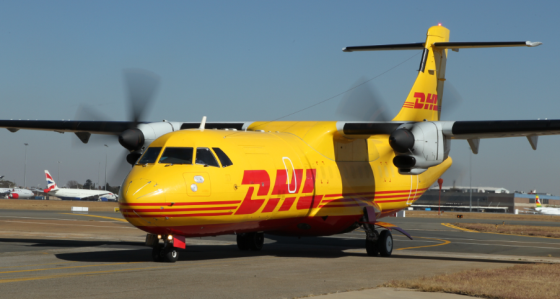 1 x ATR 42
1 x ATR 42
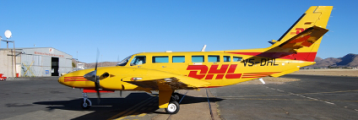 1 x F406
East, South and Central Africa – dedicated air networks
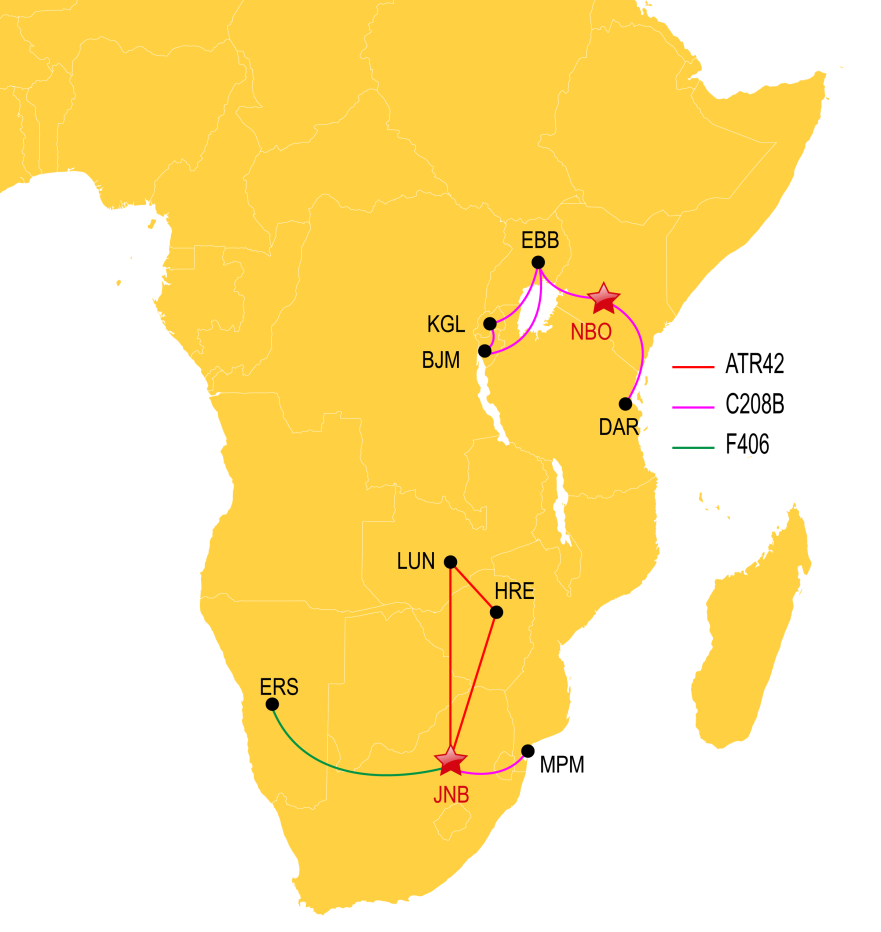 DHL Express Sub Saharan Africa | Location | xx Month 20xx
Security doesn’t happen by chance – 19 TAPA certified facilities and state of the art security in all
Current 19 Facilities in 11 Countries
LOS HUB
LOS GTW
LOS ELC
BKO GTW
2014 Plan 11 Facilities in 10 Countries
End 2014 30 Facilities in 21 Countries
DKR GTW
MALI
NIGER
ADD CO & GOPS
CAPE VERDE
ERITREA
SENEGAL
SUDAN
CHAD
GAMBIA
BURKINA 
FASO
GUINEA BISSAU
DJIBOUTI
EBB CO & GOPS
GUINEA REP
BENIN
SOMALILAND
SIERRA LEONE
COTE 
D’IVOIRE
TOGO
NIGERIA
ETHIOPIA
CENTRAL AFRICAN REP
LIBERIA
NBO GTW
KE C0 & GOPS
GHANA
CAMEROON
SOMALIA
ABJ GTW
UGANDA
ACC GTW
EQUATORIAL GUINEA
KENYA
DAR GTW
GABON
SAO TOME
RWANDA
DLA GTW
CONGO
BURUNDI
DRC
TANZANIA
LBV GTW
SEYCHELLES
FIH GTW
COMOROS
ANGOLA
LAD CO & GOPS
MALAWI
MAYOTTE
ZAMBIA
MRU GTW
MOZAMBIQUE
GBE CO & GOPS
MADAGASCAR
ZIMBABWE
MAURITIUS
NAMIBIA
WDH GTW
BOTSWANA
REUNION
RUN CO & GTW
SWAZILAND
TNR GTW
JNB HUB
CPT GTW
PRY SVC
SDN SVC
ISN SVC
MDR SVC
DUR SVC
LUN GTW
LESOTHO
SOUTH AFRICA
MPM GTW
MPM CO & GOPS
DHL Express Sub Saharan Africa | Location | xx Month 20xx
Customs clearance experts in Africa
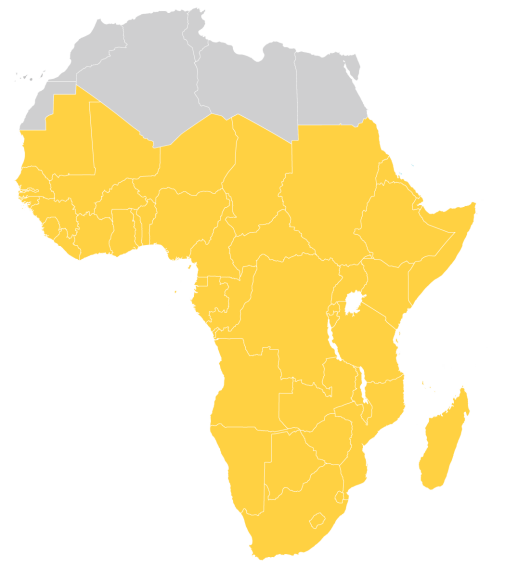 Expertise and localknow-how to facilitate trade
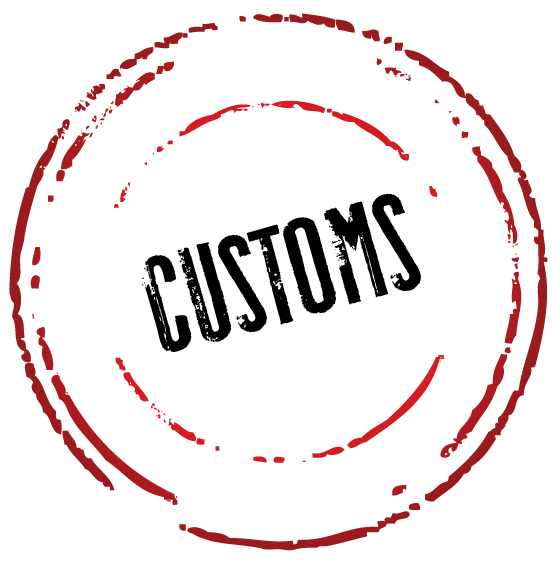 We help you cut through the clutter of procedures
Our teams keep up to date with the constantly changing regulations
We assist you with compliance to all customs requirements
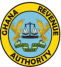 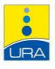 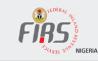 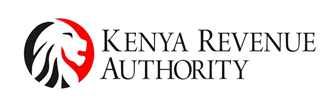 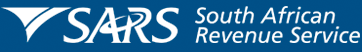 DHL Express Sub Saharan Africa | Location | xx Month 20xx
No one knows Africa like we do
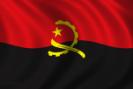 Angola is the only country with an official deminimus value of USD 370 whereas
In Sub-Saharan Africa, exchange rates for customs clearance change every day whereas in Asia, exchange rates change weekly to facilitate trade; mitigate rework for insignificant  monetary impact,  improved productivity and expedited clearance
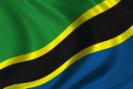 In Tanzania deminimus value is USD 3 instead
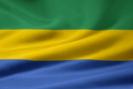 Gabon high value clearance >USD 100 takes an average of 5 days to clear because of prevailing 
Import controls whereas
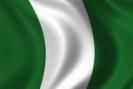 In Nigeria high value clearance take’s up to 4 hours because of liberalized customs procedures
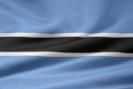 In Botswana, Customs at border crossings turn away trucks because systems are down whereas
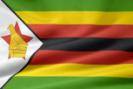 In Zimbabwe, Customs  are able to process manual clearances and avert congestion at border crossings
DHL Express Sub Saharan Africa | Location | xx Month 20xx
Quality Control Centre – state of the art technology
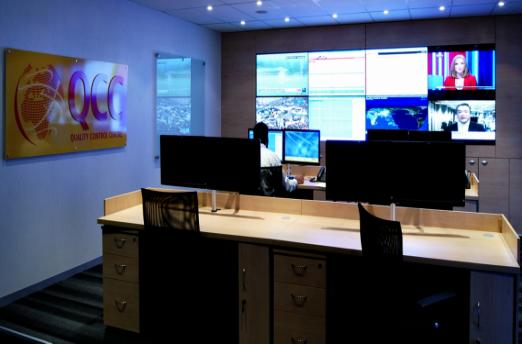 Using the industry benchmark is your advantage
Reliable & consistent transit time performance
Pro-active notification on service issues
End-to-end shipment visibility
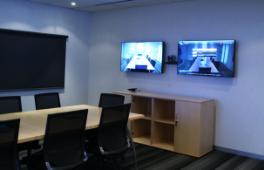 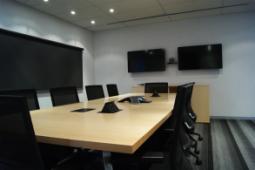 DHL Express Sub Saharan Africa | Location | xx Month 20xx
Recent key achievements
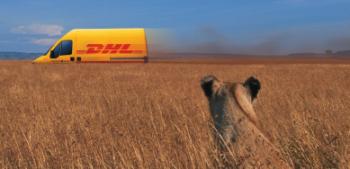 TAPA certified in 19 facilities + Tanzania new warehouse & airport facility live at TAPA ‘A’ standard
Senegal
New airside facility with new BRU-DKR 757 once a week flight
Sub-Saharan Africa – Improved customs clearance systems and management
95% on time deliveries
New sign on glass proof of delivery deployed to six SSA countries
Mauritius
Express Logistics Centre clearance platform + TAPA Accreditation
West Africa
B727 upgraded to branded B737
Nigeria
B767 direct Brussels/Lagos
+ new Abuja flight + more space landside airside
Burkino Faso
New country office and service centre in Ouagadougou
Network
Upgrade JNB HRE to ATR42 (4T) aircraft + West Africa with 2 new ATR72 (7T) aircraft
Mozambique
New operational facility in port city of Pemba now opened
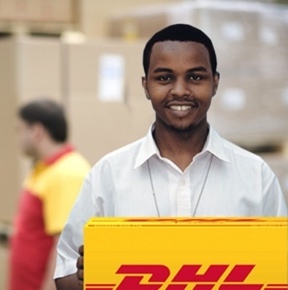 South Africa
New Cape Town gateway with drive-in service centre. New Durban drive-in service centre
Customer Service systems upgraded to have calls answered within 10 seconds
DHL Express Sub Saharan Africa | Location | xx Month 20xx
[Speaker Notes: B727 upgraded to branded B737]
Certified International Specialists
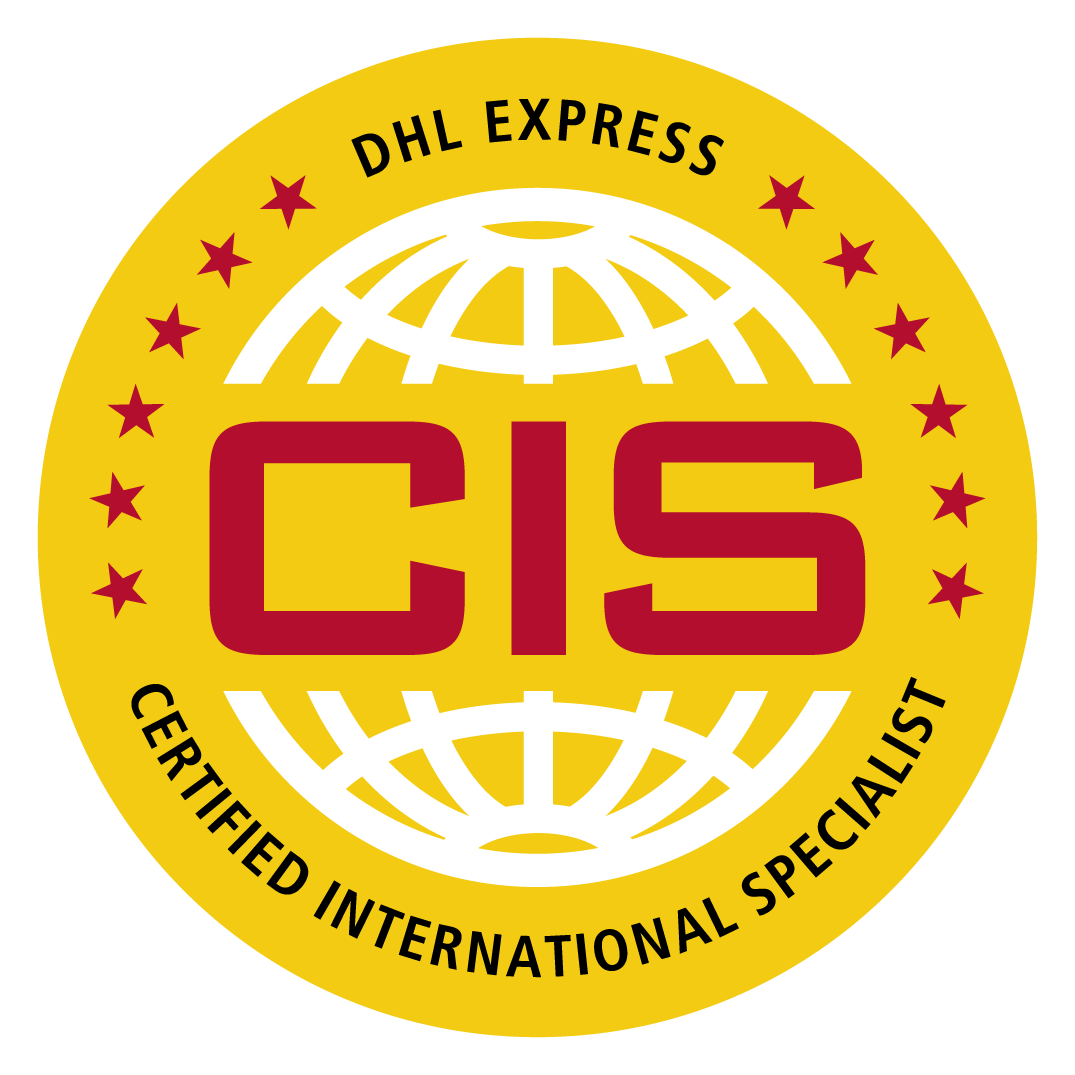 3,500 insanely customer centric Certified International Specialists
In DHL you will experience our Certified International Specialists with over 35 years of African knowledge, a cohesive team that is “Insanely customer centric”, acting locally and thinking globally, a company that is easy to do business with. 

You focus on your business, your core competency and let us do the rest, providing you with the solution and absolute peace of mind.
DHL Express Sub Saharan Africa | Location | xx Month 20xx